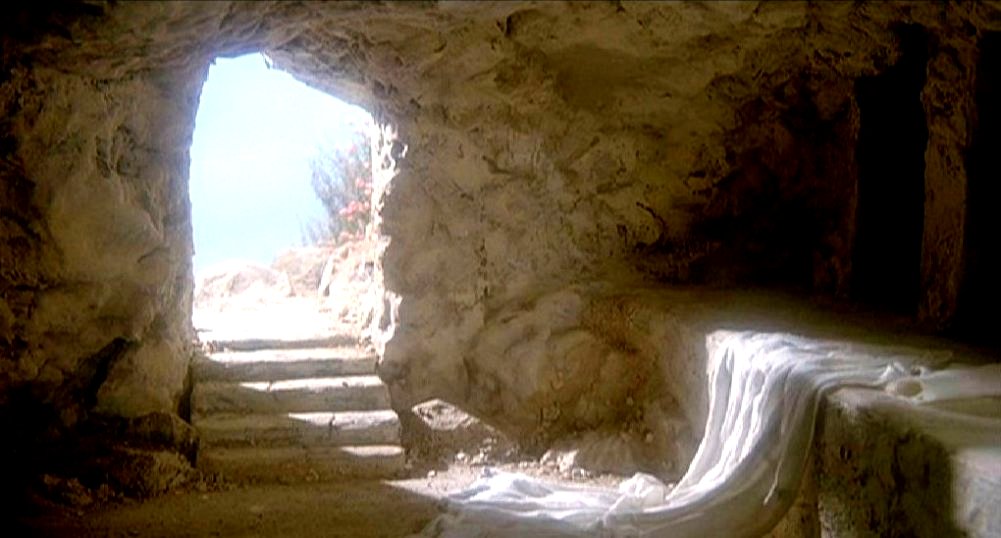 The Revelation of Jesus Christ
Apocalyptic vision:  Imagery that has meaning.  Not a literal description.
The image of the Throne Room of Heaven
Seated on the Throne, is God in all His indescribable glory
Surrounding the throne are 24 elders
Between the Elders and the throne are 4 living creatures
All are worshipping The Lord God Almighty
5 Then I saw in the right hand of him who was seated on the throne a scroll written within and on the back, sealed with seven seals.  2 And I saw a mighty angel proclaiming with a loud voice, “Who is worthy to open the scroll and break its seals?”  3 And no one in heaven or on earth or under the earth was able to open the scroll or to look into it, 4 and I began to weep loudly because no one was found worthy to open the scroll or to look into it.  5 And one of the elders said to me, “Weep no more; behold, the Lion of the tribe of Judah, the Root of David, has conquered, so that he can open the scroll and its seven seals.”
6 And between the throne and the four living creatures and among the elders I saw a Lamb standing, as though it had been slain, with seven horns and with seven eyes, which are the seven spirits of God sent out into all the earth.  7 And he went and took the scroll from the right hand of him who was seated on the throne. 8 And when he had taken the scroll, the four living creatures and the twenty-four elders fell down before the Lamb, each holding a harp, and golden bowls full of incense, which are the prayers of the saints.  9 And they sang a new song, saying,
“Worthy are you to take the scroll 
and to open its seals, 
		for you were slain, and by your blood you ransomed people for God 
from every tribe and language and people and nation, 
	10 	and you have made them a kingdom and priests to our God, 
and they shall reign on the earth.”
11 Then I looked, and I heard around the throne and the living creatures and the elders the voice of many angels, numbering myriads of myriads and thousands of thousands, 12 saying with a loud voice, 
		“Worthy is the Lamb who was slain, 
		to receive power and wealth and wisdom and might 
		and honour and glory and blessing!”
13 And I heard every creature in heaven and on earth and under the earth and in the sea, and all that is in them, saying, 
		“To him who sits on the throne and to the Lamb 
		be blessing and honour and glory and might forever and ever!” 
14 And the four living creatures said, “Amen!” and the elders fell down and worshiped.
The Revelation of Jesus Christ – The world’s destiny
Apocalyptic vision:  	Imagery that has meaning.  
	Not a literal description
The image of the Throne Room of Heaven
Seated on the Throne, is God in all His indescribable glory
Surrounding the throne are 24 elders
Between the Elders and the throne are 4 living creatures
All are worshipping The Lord God Almighty
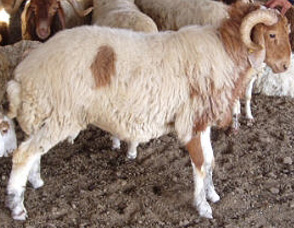 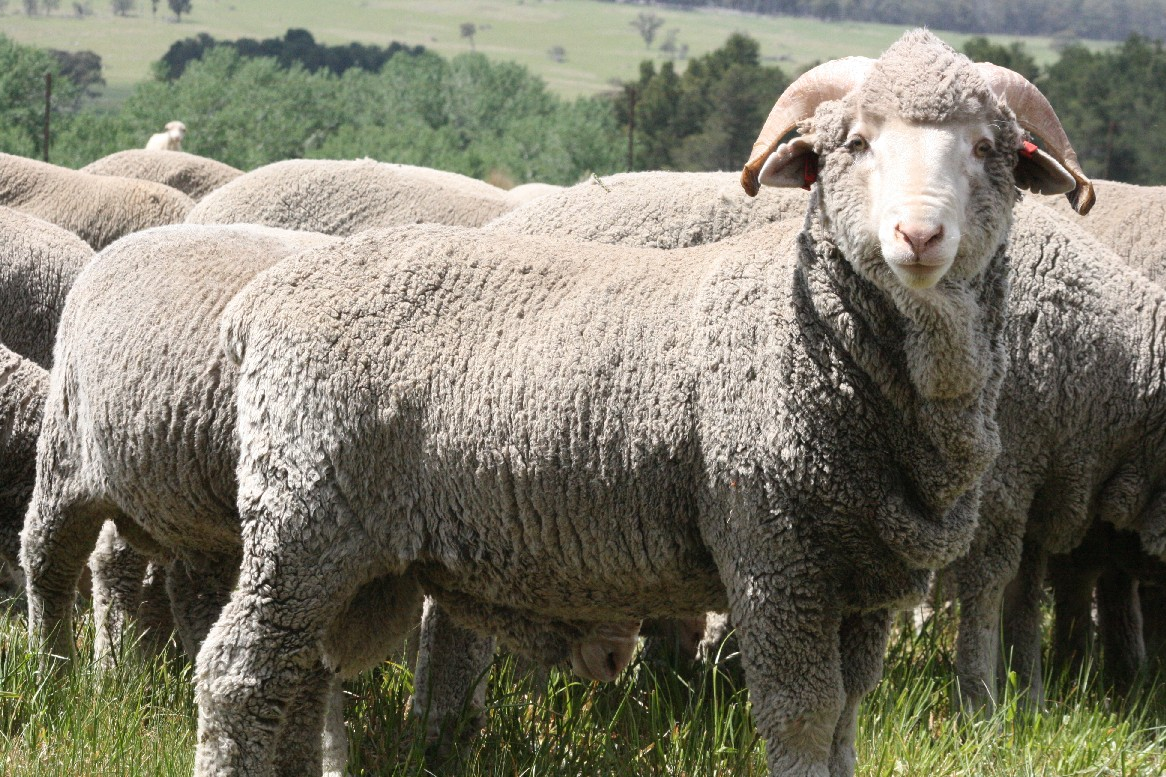 The Revelation of Jesus Christ – The world’s destiny
Apocalyptic vision:  Imagery that has meaning.  Not a literal description
The image of the Throne Room of Heaven
Seated on the Throne, is God in all His indescribable glory
Surrounding the throne are 24 elders
Between the Elders and the throne are 4 living creatures
All are worshipping The Lord God Almighty
The Ram (1-2years old) standing, as though it had been slain:
Jesus is the sacrificial Passover Ram.  Died for our sins.  But has risen!!!
7 horns – The Risen Jesus has complete power, complete might, complete authority
7 eyes – The Risen Jesus sees & knows everything (omniscient)
The Scroll and 7 seals:
Represents God’s complete authority / ownership of history – God is in control
Jesus is worthy to be in control of the World’s destiny, because He first died to save it
By His blood, He bought people back for God
It is right to Worship and Pray to Jesus.